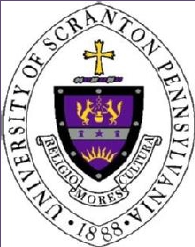 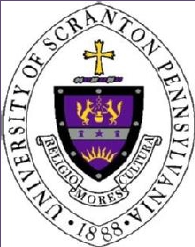 The Effect of Individualized Training Programs on Functional Movement Screen Scores: A Systematic Review  
Danielle Maurice, SPT; Alexandra McGivern, SPT; Colin Homola, SPT; Matthew Stallone, SPT; Nicholas Rodio PT, DPT; 
Peter Leininger PT, PhD, Board-Certified Clinical Specialist in Orthopedic Physical Therapy
Department of Physical Therapy, The University of Scranton, Scranton, PA
Results
Introduction/Purpose
The Functional Movement Screen (FMS) is a screening tool that involves seven functional movements, to assess mobility, stability, and balance, rather than assessing individual muscle strength.1 Scoring for the FMS is on a 0 to 3 ordinal scale, where a score of 3 on a movement is considered normal with no compensation, while a 0 indicates the patient experienced pain with the movement.1 The FMS is a valid predictor of injury and asymmetry in athletes, identified as a score less than 14/21.1 Athletes with scores less than 14/21 would benefit from specific training focusing on decreasing on asymmetries. A gap in literature exists for the comparison of effectiveness between sports.2 

The purpose of this study was to determine how effective individualized training programs are on improving functional movement screen (FMS) scores in males participating in contact sports.
Samples ranged from 15 to 62 males (total=142) with average ages ranging from 16.13 to 24.31. Intervention parameters varied widely with duration ranging from 7-20 weeks and frequency of 2-4 times per week. All 4 studies showed improvements in FMS scores from pre-test to post-test, with an average increase from 13.82 ± 0.46 to 16.03 ± 0.5, with 3 having statistically significant results.3,4,5,6 Two studies found a significant decrease in asymmetry in athletes from pre-test (52.70%) to post-test (29.73%) that participated in an individualized training program.3,4 One study assessed injury amongst groups and found non-contact injuries significantly higher in the comparison group.5
Conclusion/Clinical Relevance
There is moderate evidence to support that individualized training programs improve FMS scores in male athletes playing contact sports. Effective studies utilize a combination of mobility, stability, and flexibility exercises to address asymmetries and deficiencies.
Future research is needed with other athlete populations due to differing demands and movement patterns.
Limitations include small sample size, lack of randomization, widely varying intervention parameters, poor description of exercises.
Clinicians should consider implementing exercises based on an athlete's weaknesses and asymmetrical scores, as identified by FMS, to decrease injury.
Materials
The search terms used were (“Functional Movement Screen” or “functional movement screening”) AND (“intervention program” or “training program” or “exercise program”). Databases reviewed were Google Scholar, PubMed, Academic Search Elite, and CINAHL. Searching occurred between February and May 2019.
Methods
PRISMA
Studies were eligible if published within the past ten years (2009-2019), used human subjects, and peer reviewed. Selection criteria included healthy, male athletes participating in organized contact sports (sport in which players have a range of contact with each other or inanimate objects). Interventions included individualized exercise programs created based on FMS scores. Initial search revealed a total of 103 articles. After application of inclusion criteria, two quasi-experimental and two pre-test/post-test studies were included for systematic review with an average MINORS score of 16/24 and 9/16 respectively.
References
1. Cook G, Burton L, Hoogenboom BJ, Voight M. Functional movement screening: the use of fundamental movements as an assessment of function-part 2. Int J Sports Phys Ther. 2014;9(4):549–563.
2. Nemati N, Norasteh A, Alizadeh MH. The effect of FIFA +11 program on  Functional Movement Screen scores of junior soccer players. Ann Appl Sport Sci. 2017;5(3):22-29.
3. Bodden JG, Needham RA & Chockalingam N. The effect of an intervention program on functional movement screen test scores in mixed martial arts athletes. J Strength Cond Res. 2015;29(1):219-225. 
4. Kiesel K, Plisky P & Butler R. Functional movement test scores improve following a standardized off-season intervention program in professional football players. Scand J Med Sci Sports. 2011;21(2):287-292.
5. Dinc E, Kilinc BE, Bulat M, Erten YT, Bayraktar B. Effects of special exercise programs on functional movement screen scores and injury prevention in preprofessional young football players. J Exerc Rehabil. 2017;13(5):535-540.
6. Garbenyte-Apolinskiene T, Siupsinskas L, Salatkaite S, Gudas R & Rolandas R. The effect of an integrated training program on functional movements patterns, dynamic stability, biomechanics, and muscle strength of lower limbs in elite young basketball players. Sport Sci. 2018;14:245-250.